Dave Schimel, JPL
Ben Poulter, GSFC
Co-leads
SBG Research and Applications Support for Architecture
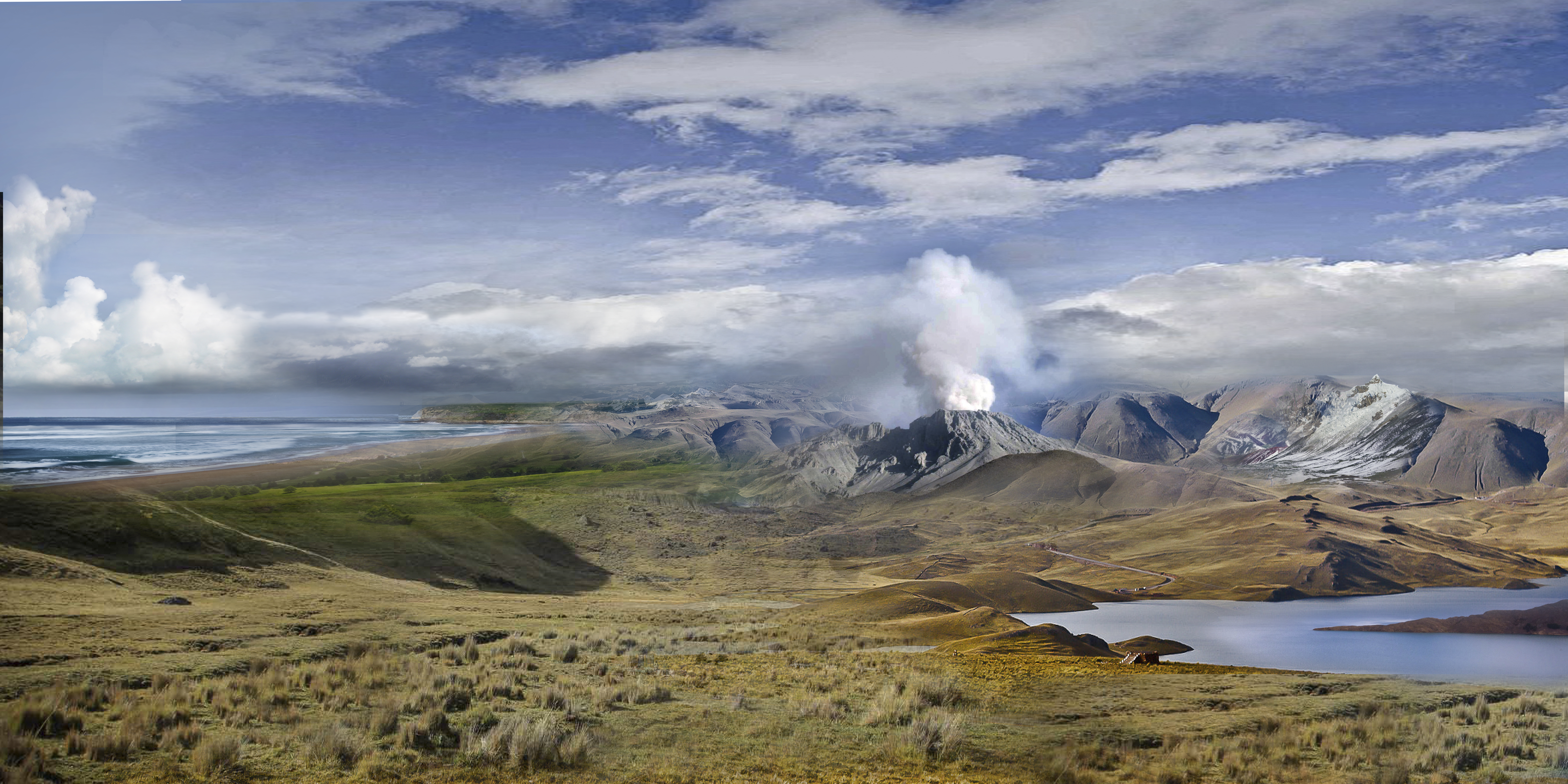 Mission Study on Surface Biology and Geology
SBG Science: Objectives from 5 Focus Areas
Variability of the land surface and the fluxes of  water, energy and momentum
Flows of energy, carbon, water, and nutrients sustaining the life cycle of terrestrial and marine ecosystems
Composition and temperature of volcanic products immediately following eruptions
Snow accumulation and melt
Inventory the world’s volcanos
The global carbon cycle and associated climate and ecosystem impacts
Monthly terrestrial CO2  fluxes at 100 km scale
Land and water use effects on evapotranspiration
Functional traits and diversity of terrestrial and aquatic vegetation
Water balance from headwaters to the continent
The Research & Applications Team developed science traceability for the study and also fills other critical roles, as below
RA Steering Committee
Dave Schimel and Ben Poulter, co-leads
Liane Guild, ARC, Jeff Luvall, MSFC, David Thompson, JPL, Rob Green, JPL, Simon Hook, JPL + Working Group Co-Leads
Algorithm WG
Phil Townsend & Kerry Cawse-Nicholson
Cal/Val WG
Kevin Turpie & Ray Kokaly
Applications WG
Jeff Luvall, Christine Lee, Stephanie Uz
Modeling WG
Ben Poulter, Weile Wang, Shawn Serbin
~400 members overall
3
COMMUNITY ENGAGEMENT
COMMUNITY ENGAGEMENT
You Are Here
The need of the science are captured in the Science and Applications traceability matrix
6
Overarching Needs of the SBG Observing System from DS Science Priorities E-1 – E-3, S1, S2, H-1, H-2, W-3 and C-3
Global coverage to address the explicit global scope of the science, and the need to address the impacts on the Earth System and not just local processes, this means that the portion of terrestrial land and the coastal zone that can drive the earth system through the carbon and water cycles should be observed.  85 degrees N-S addresses this.
High spatial resolution to identify regional scales as called for in other objectives, pixels between 20 and 60 m (60-100 m for TIR) satisfy this.
Sufficient mission duration to observe change, alternately a strategy for continuity of identified key measurements so that SBG is synergistic with other US and international programs.  3-7 years with possibility of continuity satisfies this.
Spectroscopic and thermal measurements of sufficiently high quality to resolve trace constituents and phenomena in terrestrial, aquatic, geological and atmospheric media.
Temporal resolution to quantify the frequency of Earth System events assigned to SBG as well as to observe rapid or transient changes. Revist of the global area covered (eg, between 85 N-S) between 1 and 16 days satisfies this and may vary for VSWIR and TIR.  This should be accompanied by latency low enough to address S-1 and S-2 and possibly other objectives and priorities.  In a related parameter, Latency should address a minimum of 25% of identified application uses.
The Architecture Study may consider components that address subsets but must be combined in systems that address 1-5.
7
SATM Capability Classes Guide Architectures
SATM Capability Classes
Capability
Class
A
B
C
8
3/26/20
Pre-decisional - For Discussion Purposes Only
Measurement consensus
Distance from ABAA ABBA is used to rank science value, note credit giving for exceeding the metric.
9
Measurement objective consensus provided to Architecture team as a goal

Wall-to-wall global coverage is essential for R&A
ABAA ABBA is measurement target, selected architecture exceed this level. *
Maximum measurement performance a goal, cannot be traded against revisit/resolution. *
Specific R&A objectives add additional detailed specs, to be addressed. *
Revisit can be enhanced by international collaboration, moderate resolution fusion and suborbital elements.
Applications depend significantly on revisit and data latency: fast turn-around a priority. *
Many measurement details will be addressed in design and Phase A, guided by the above.

* Community input significantly added to, or modified initial Decadal Survey objectives.
10
Dave Bearden, SBG Phase 2 Lead (JPL)
Jon Chrone, SBG Phase 2 Deputy (LaRC)
Surface Biology and Geology
 Architecture Assessment
Architecture Evaluation Objectives
Identify architectures to support most important and very important science objectives
Develop Value Framework to evaluate architecture solutions to most/very important science and applications objectives performance, risk, cost, schedule
Assess a diverse set of high value SBG observing architectures and reduce down to a few promising architectures
Provide justification for eliminating candidate architectures
12
SBG Architecture Concept Flow to Initial Value Assessment
1. Architecture Definition
2. Value - Effectiveness
3. Cost Effectiveness - Comparisons
13
Pre-decisional - For Discussion Purposes Only
1. Define Architectures and Capabilities
Options for Space-based Systems
Observing System Class
# Platforms
Mission Duration
Instrument Configuration
Data Latency
Launch Vehicle
Calibration
Falcon-9 or Vulcan
Flagship
1
High
3 yrs
VNIR 
0.4 – 1.0 mm
OnBoard
Electron or Virgin
Large-Class
2
Medium
5-7 yrs
Vicarious
VSWIR 
0.4 – 1.7 mm
Medium-Class
Low
Multiple
Secondary
VSWIR 
0.4 – 2.5 mm
Small-Class
TIR 
Whisk-Push
Vega or PSLV
Additional Features
TIR 
PushBroom
Constellation
International Contributions
Off-nadir Pointing
Micro
bolometer
Flight Spares
5 Classes
60 Variants
765 permutations
Airborne Component
TIR 
Hyperspectral
MOps Coordination
OnBoard Processing
Non-SBG instruments
Hosted Payloiad
14
Example - SmallSat Class Options
16 variants; 324 possible permutations
Observing System Class
# Platforms
Mission Duration
Instrument Configuration
Data Latency
Launch Vehicle
Calibration
Falcon-9 or Vulcan
Flagship
1
High
3 yrs
VNIR 
0.4 – 1.0 mm
OnBoard
Electron or Virgin
Large-Class
2
Medium
5-7 yrs
Vicarious
VSWIR 
0.4 – 1.7 mm
Medium-Class
Low
Multiple
Secondary
VSWIR 
0.4 – 2.5 mm
Small-Class
TIR 
Whisk-Push
Vega or PSLV
Additional Features
TIR 
PushBroom
Constellation
International Contributions
Off-nadir Pointing
TIR 
Bolometer
VSWIR Vicarious Calibration only
Mission duration only guaranteed to 3 yrs
International Coordination with ESA and/or ASI and/or ISRO
Flight Spares
Airborne Component
TIR 
Camera
MOps Coordination
OnBoard Processing
Non-SBG instruments
15
2. Value Effectiveness at Meeting Decadal Objectives
16
Applications Value:  12-24 hour latency* enables 100% of currently identified applications
* Latency = time from acquisition to data access
Analysis resulted in Applications-related latency in the SATM

This is an example of a result we can use to assess science and applications value across multiple architectures

The Community Assessment Report will expand on this
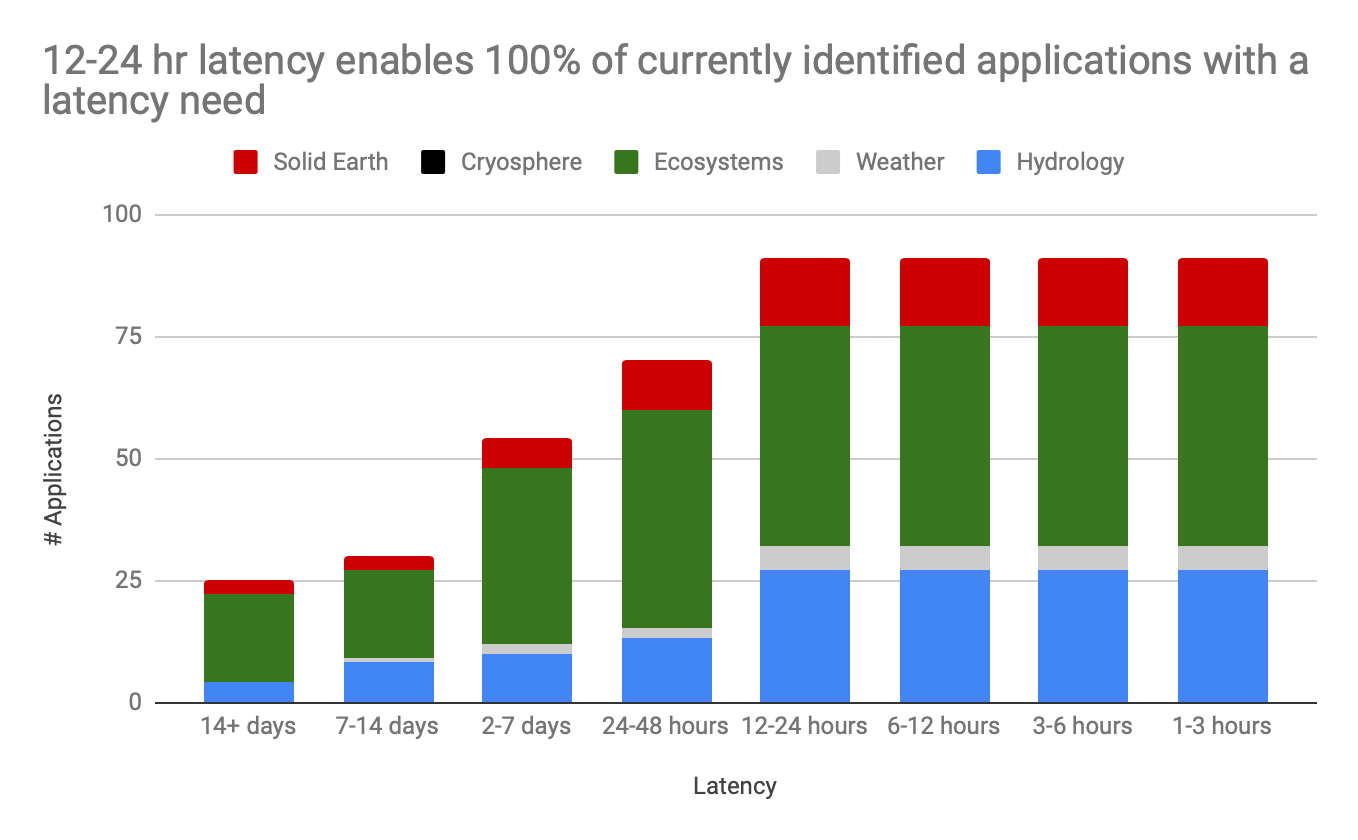 17
Pre-decisional - For Discussion Purposes Only
3. Cost Effectiveness Comparisons
Cost Target
Reduced cost may be enabled through strategic partnerships or commercial opportunities. 
Enhanced science return may be enabled through new technologies and/or innovation.  
Architectures below the Threshold or significantly above cost target will not be considered.
Exceeds other priorities
Enhanced science within Budget
Reduced cost enabled via partnerships
Baseline Objective
Low-cost that meets Threshold
Value
Threshold Objective
Below Threshold Criteria
Science Cost
18
Pre-decisional - For Discussion Purposes Only
Value Framework Overview
SBG Value Framework assesses key features relevant to decision criteria while providing the ability to discriminate between alternatives
Quantitative features
Capability (Science & Applications)
Cost / Affordability
Schedule
Risk
Qualitative features
Programmatic factors
International Partnerships
19
Using a Detailed Architecture Option Spreadsheet to track and document down-select decisions
3. Low Permutation (LP) heavy option costs for instruments with On-Board Calibration.
2. Low Permutation (LP) Lite option costs for selective instrument defined as no On-Board Calibration)
6. Easy viewing of Architecture Designation for each Instrument type
4 & 5. Cost table that captures instrument costs + cumulative RE costs
1. Science Score with cost
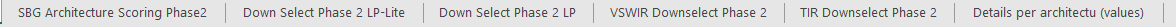 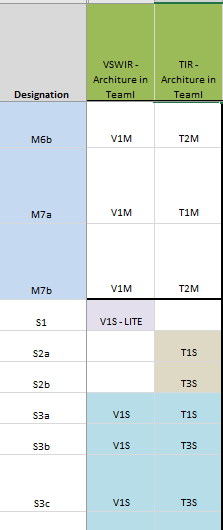 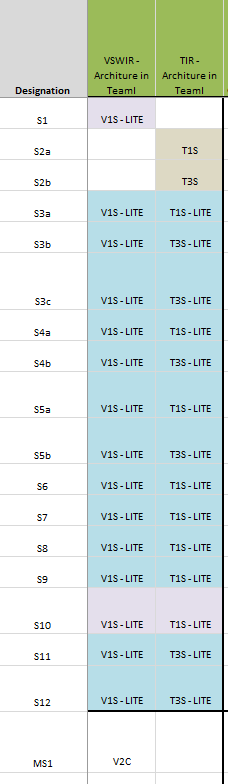 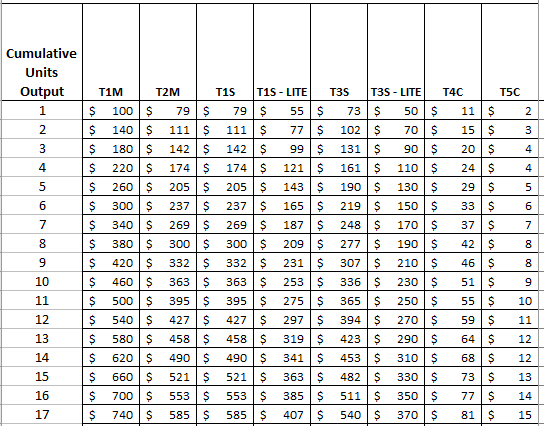 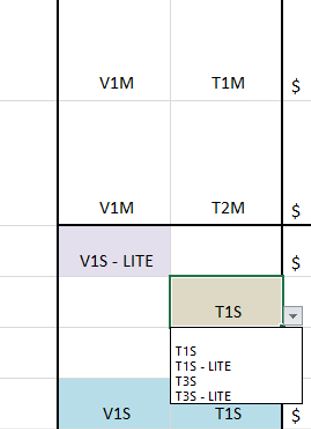 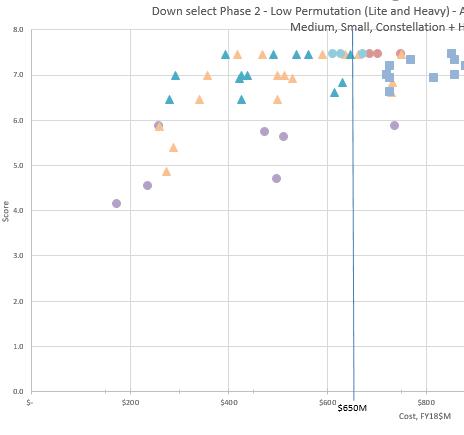 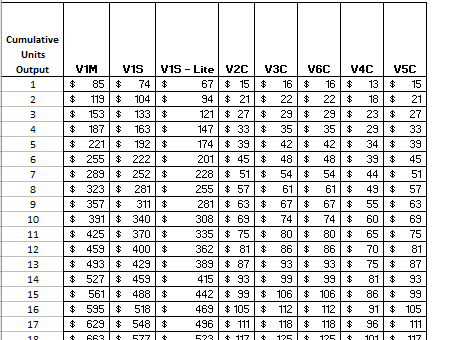 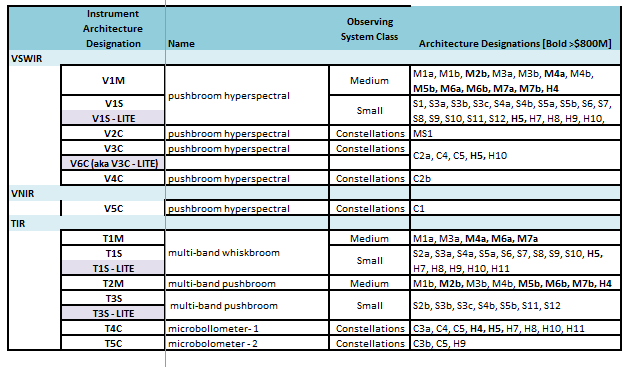 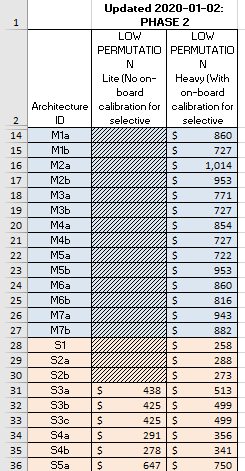 20
Pre-decisional - For Discussion Purposes Only
Funnel - from “Many” to “Few”
Jun-Jul 2020
Mar-May 2020
Jan-Feb 2020
Oct 2019
100s
Filter – Cost & Value
Filter – Instrument Risk
Programmatic Scenarios
Concept Design Center Studies
Independent Assessment
10s
few
Phase 1
Phase 3
Number of Observing System Architectures
Pre-decisional - For Discussion Purposes Only
21
Updated Assessment Approach – Design Sessions
Identified in Phase 2 that promising architectures shared specific elements (e.g. TIR freeflyer, constellation of VSWIRs)
Top 25 options can be constructed from 7 architecture elements
Moved away from single architecture evaluation workshop originally envisioned during study phase 1
Instead, leveraging multi-center nature of the team to schedule design sessions to mature and refine estimates for specific elements
Upcoming collaborative sessions at LaRC in March, JPL in April, GSFC in May, and offline study with ARC initiated
Architecture level estimates can be reconstructed using the elements
22
Identifying Design Study Candidates (1 of 2)
Approximately 25 candidate architectures remain in the architecture trade space 
Pruning based on initial architecture cost estimates and updates following the Team-I study incorporating Subject Matter Expert findings
Evaluating options for pruning based on science value thresholds
Science value scores for the remaining candidates range from 4.70 to 7.45 (max 8 possible)
>15 candidates score greater than 6.5 
>10 candidates score greater than 7.0
Identifying Design Study Candidates (2 of 2)
The remaining candidates can be decomposed into individual 7 architecture elements
Medium spacecraft with wide-swath VSWIR and W/P TIR
Medium spacecraft with wide-swath VSWIR and P/B TIR
Small spacecraft with wide-swath VSWIR
Small spacecraft with Whisk Push TIR
Small spacecraft with Push Broom TIR
Constellation spacecraft with bolometer
Constellation spacecraft with narrow-swath VSWIR
The architecture elements will be used as the basis for design studies and then the results for each element will be combined to rebuild the candidate architectures
Updated and refined estimates for cost effectiveness
Information Used for Evaluation
Architecture description and high-level technical specifications
Architecture variants if any (e.g., payload architecture options)
Factors for Science and Applications Value Assessment
Key observation performance parameters -- Instrument capability
Applications value: revisit time & data latency
Mission Classification (A/B/C) – mission duration
Cost Work Breakdown Structure (1-PM, 2-PSE, 3-S&MA, 4-Science, 5-Payload, 6-Spacecraft, 7-MOS, 8-LV, 9-GDS, 10-ATLO, Reserves)
Input Data for design centers’ assessments & Study Reports
Cost (to NASA) estimation approach & cost model input parameters
High-level schedule with dependencies
Risk list or Technology maturation plans (as applicable)
25
Pre-decisional - For Discussion Purposes Only
SBG RFI Update
The SBG Request for Information (RFI) was first released in June 2019 in conjunction with the community workshop
An update was released in early March 2020 to solicit additional information from the initial respondents and for potential new responses
Additional information regarding instrument technical characteristics are requested in the update to support the activities during SBG study Phase 2
Includes a template for responding with an initial list of parameters focused on instrument accommodations for spacecraft compatibility to serve as a response template

Available at: https://beta.sam.gov/ , Solicitation # is WH-01-20
26
SBG Assessment Path Forward
April: 		SBG design study at JPL
		SBG design study at LaRC
May: 		SBG design study at GSFC
		SBG design study at ARC
		SBG Community Telecon #2
July: 		SBG Architecture Recommendations
Aug-Sept: 	NASA Selects SBG Architecture
27
Dave Bearden, SBG Phase 2 Lead (JPL)
Jon Chrone, SBG Phase 2 Deputy (LaRC)
Questions?